ODCIZENÍ PINU
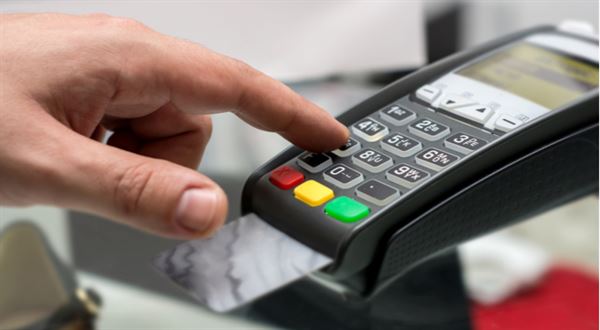 Tepelná stopa po zadávání čísel do platebního terminálu
ODCIZENÍ PINU
Je možné odcizit někomu PIN sledováním tepelné stopy?
Postup pokusu: 
Na polystyrenovou destičku jsme namalovali číselnou klávesnici podobně jako na terminálu. 
Pak jsme zkusili zadat PIN a vyfotit tepelnou stopu společně s reálným barevným obrázkem. Obě tyto fotografie jsme následně dali do Photoshopu a upravili tak, aby bylo vidět tepelnou stopu a reálný obrázek. Poté jsme zkoušeli uhodnout obrázek jako lupiči.
ODCIZENÍ PINU
Tepelná stopa na polystyrenu (3 prsty)
Na destičce chvíli zůstala výrazná „stopa“, protože polystyren je dobrý tepelný izolant. 
Zjistili jsme, že maximální počet doteků prstem jsou tři. 
Tepelná stopa prstu u čísla 7 je nejméně znatelná, čísla 5 výraznější a číslo 3 je nejteplejší. Což znamená, že se tam prst nacházel naposledy. Tento PIN by se rozluštil jako 753.
ODCIZENÍ PINU
Tepelná stopa na polystyrenu (4 prsty)
Při tomto pokusu už se nedalo rozpoznat první zadávané číslo, z čtyřmístného PINu jsou odhadnutelné jen tři poslední číslice.
Zadávaný PIN byl v tomto případě 2975
ODCIZENÍ PINU
Ve „Fyzikálním kroužku“ 
Gymnázia Jateční, Ústí nad Labem, experimentovali žáci sekundy:
Jakub Renner, Václav Vlačiha a Taťáňa Krylová
pod vedením paní učitelky Jany Štyksové
ODCIZENÍ PINU
Zdroje obrázků:
Obrázek z 1. snímku:
Peníze.cz [online]. Praha: NextPage Media, s.r.o, 2020 [cit. 2023-03-30]. Dostupné z: https://www.penize.cz/nakupy/413022-limit-pro-platby-bez-pinu-kvuli-koronaviru-nestoupne-shodly-se-banky

Ostatní obrázky:
vlastní
ODCIZENÍ PINU